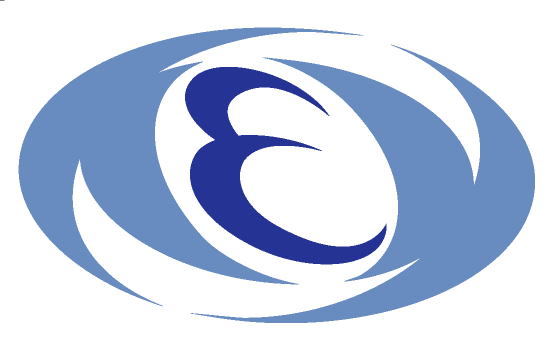 A solution for secure use of Kibana and ElasticSearch in multi-user environment
Wataru Takase, Tomoaki Nakamura, Yoshiyuki Watase, Takashi Sasaki
Computing Research Center, KEK, Japan
ISGC 2017
1
Kibana and ElasticSearch
Open-sourced monitoring tools developed by Elastic
ElasticSearch is a lucene based scalable search engine.
Kibana is a visualization tool for ElasticSearch and provides a web interface with variety ways of visualization.
Users: KEK, CERN, Facebook, GitHub, Stack Exchange, …
Dashboard
Search
Engine
Visualization
tool
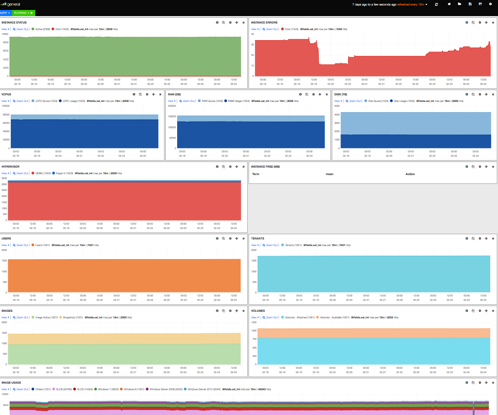 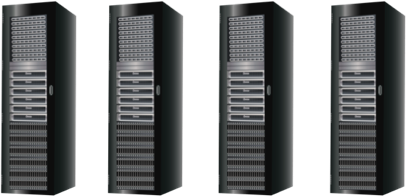 Logs
Elastic
Search
Kibana
Metrics
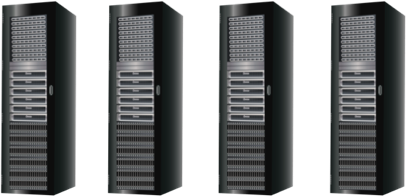 dashboards
2
Motivation
Kibana + ElasticSearch lack access control feature
Multiple users/groups use single Kibana + ElasticSearch
Any user can access to all ElasticSearch data
Need access control
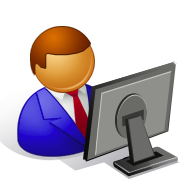 Kibana
ElasticSearch
User01
User02
dashboard
User01
dashboard
・・・
Problem
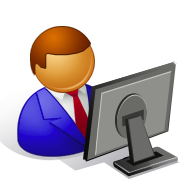 User01 SECRET
data
・・・
User02
3
Example: Solution of CERN Cloud team
Provided cloud utilization dashboard to each cloud user
Developed an ES plugin which provides user specific filter
User only gets own cloud tenants utilization
Appends tenant_id=“1234567890” condition
dashboards
query
query
Httpd
Kibana
CERN
SSO
ES
ES
plugin
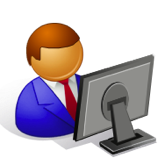 Cloud utilizations
user01
username
user-tenant mapping file
#userid	admin_flag	tenant_id	
user01	0			1234567890
...
4
We Provide Alternative Solution
Based on the CERN’s solution
Enables access restriction on ElasticSearch and Kibana dashboard separation.
5
What we did
Kerberos 5 authentication integration.
Development of a Kibana plugin which makes it possible to separate Kibana dashboards based on user/group.
User/group based access control on ElasticSearch by SearchGuard.
Measurement on performance deterioration from using SearchGuard.
6
1. Kerberos 5 Authentication Integration
Apache mod_auth_kerb module + reverse proxy
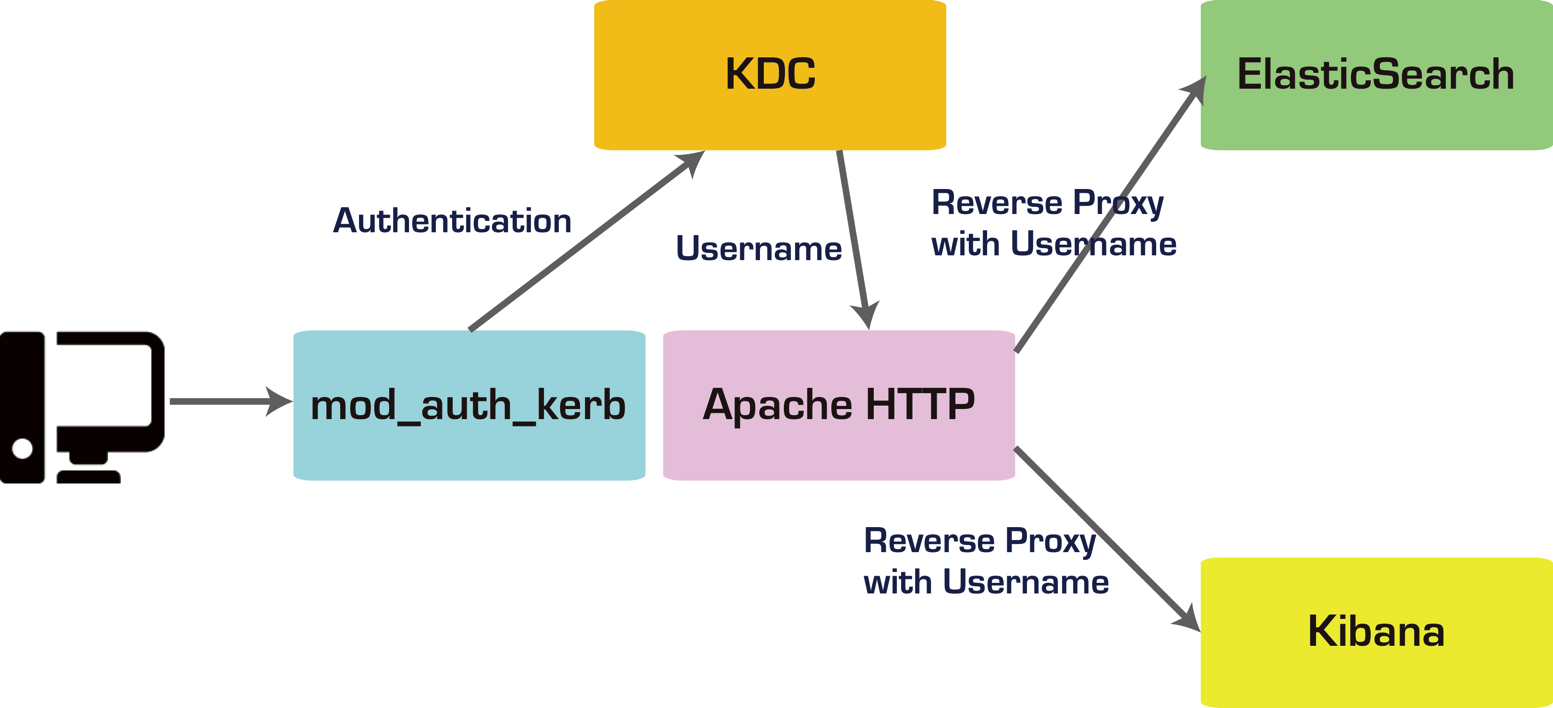 Only authenticated users can access to ES and Kibana
7
2. Development of a Kibana plugin: Motivation
Problem
1 Kibana instance uses only 1 Kibana index (1 database)
All user’s dashboards are stored in the same index
User02
dashboard
User04
dashboard
Separate the index for access control
User01
dashboard
User03
dashboard
.kibana
User02
dashboard
User01
dashboard
.kibana_user02
.kibana_user01
8
Development of a Kibana plugin: Motivation
Group based Kibana index separation is useful
Users can share a Kibana index among a group
share group dashboards
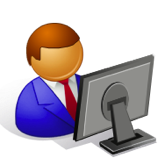 group01
dashboard02
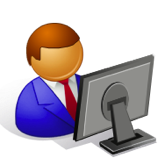 group01
dashboard01
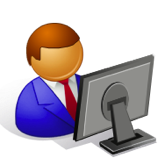 .kibana_group01
group01
9
Development of a Kibana plugin
Adds multi-tenancy
User can switch Kibana index for personal or group shared use.
group01
dashboard02
group01
dashboard01
.kibana_group01
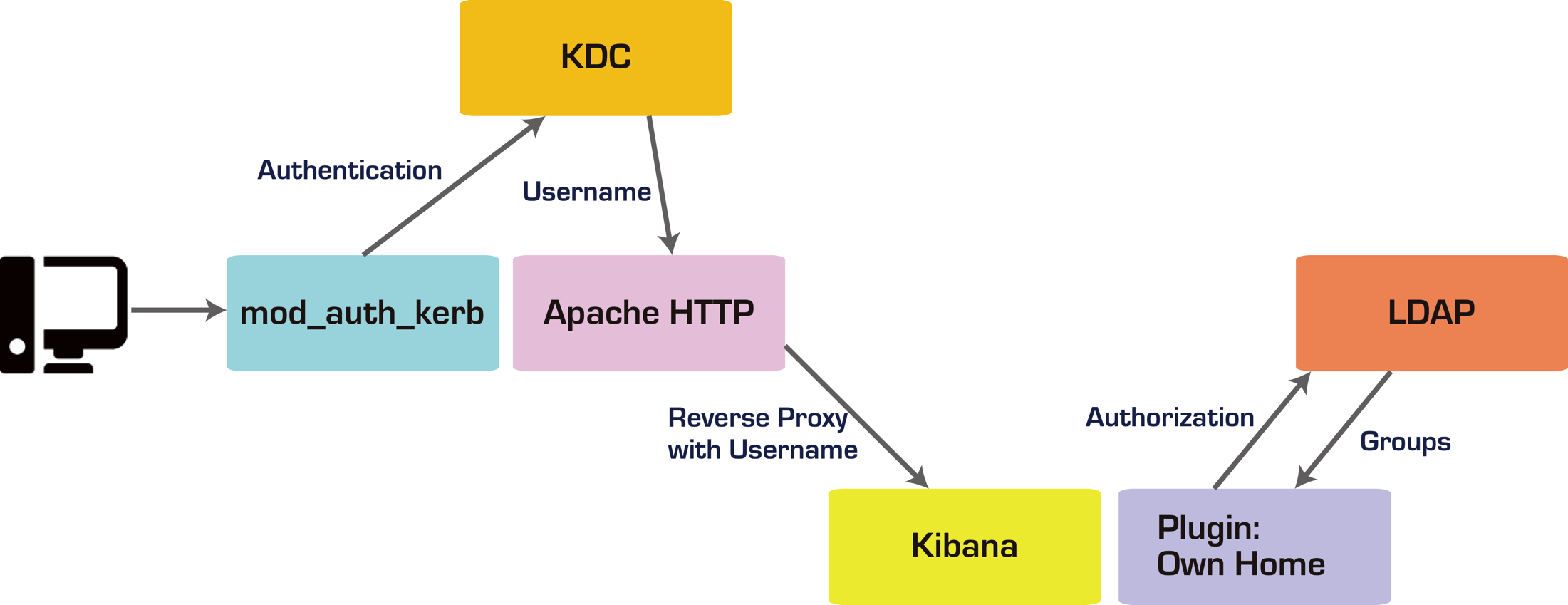 User01
dashboard
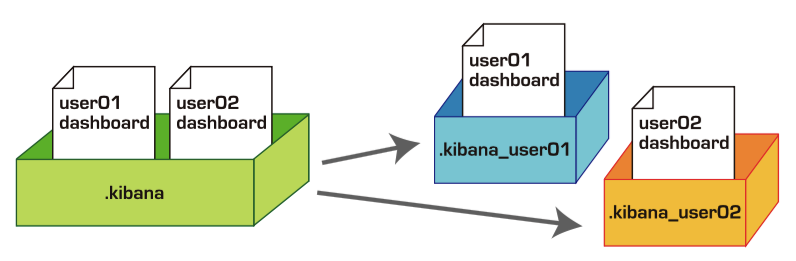 .kibana_user01
10
Developed
Kibana plugin: Own Home
https://github.com/wtakase/kibana-own-home
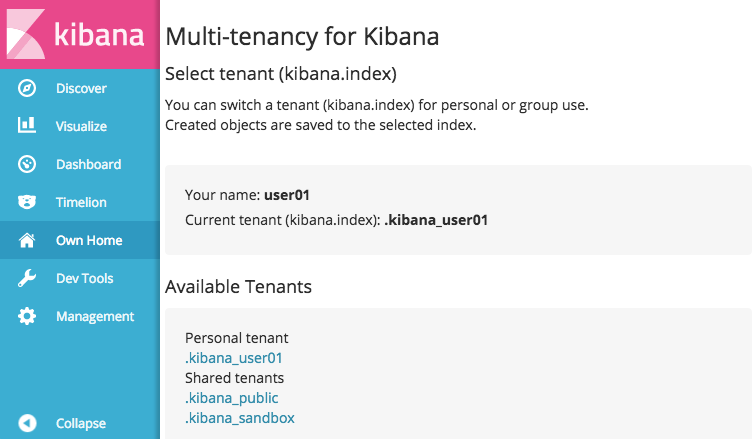 11
3. User/group based Access control on ElasticSearch
Need ElasticSearch index level access control.
The Kibana plugin separates Kibana index, but still all users can access other’s index.
User01
data02
User01
data01
User01_secret_index
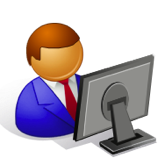 User02
dashboard
User01
dashboard
user01
.kibana_user02
.kibana_user01
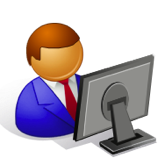 user02
12
Investigation of SearchGuard
ElasticSearch plugin
Flexible REST/transport layer access control based on user/group
Index, type, operation, document level restrictions
Node-to-node encryption
Supported by Floragunn
http://floragunn.com/searchguard
https://github.com/floragunncom/search-guard
13
SearchGuard + LDAP Authorization
SearchGuard supports multiple auth back-ends
YAML files based configuration
We use proxy based authentication and LDAP authorization features for user/group based access control.
Proxy based authentication
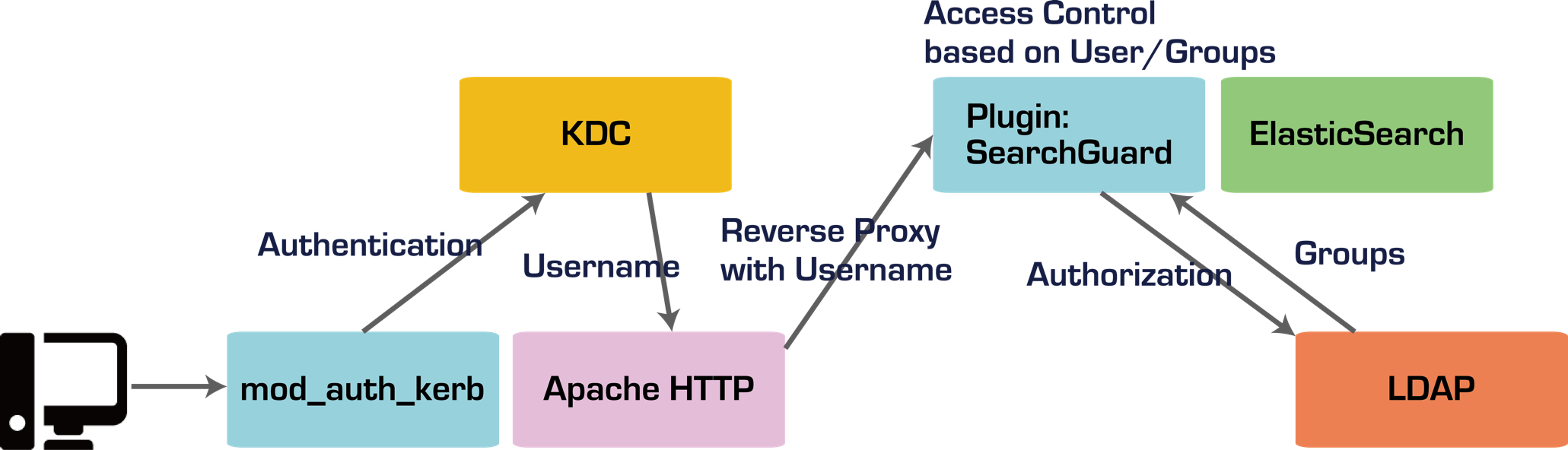 LDAP authorization
14
Development related to SearchGuard:Motivation
Each user has a own Kibana index and each index allows access only from the owner.
Admin has to define permissions for every user.
Whenever new user is registered, admin has to add permission.
sg_roles_mapping.yml
sg_roles.yml
kibana_user01_index:
  indices:
    ‘.kibana_user01’:
      ‘*’:
        - ALL

kibana_user02_index:
  indices:
    ‘.kibana_user02’:
      ‘*’:
        - ALL
. . .
kibana_user01_index:
  users:
    user01



kibana_user02_index:
  users:
    user02


. . .
Permission for user01
Permission for user02
15
Development of a SearchGuard Patch
Enables to set username variable in configuration file and releases the admin from the troublesome task
Has been merged to upstream
sg_roles.yml
sg_roles_mapping.yml
kibana_own_index:
  indices:
    ‘.kibana_${user_name}’:
      ‘*’:
        - ALL
kibana_own_index:
  users:
    ‘*’
16
Contributions to SearchGuard for more flexible configurations
Support configurable OID
https://github.com/floragunncom/search-guard/pull/168
Use username variable at indices sections in sg_roles.yml
https://github.com/floragunncom/search-guard/pull/169
Support and_backendroles
https://github.com/floragunncom/search-guard/pull/247
Add skip_users option
https://github.com/floragunncom/search-guard-authbackend-ldap/pull/1
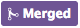 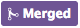 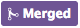 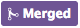 17
Overview of Our Solution
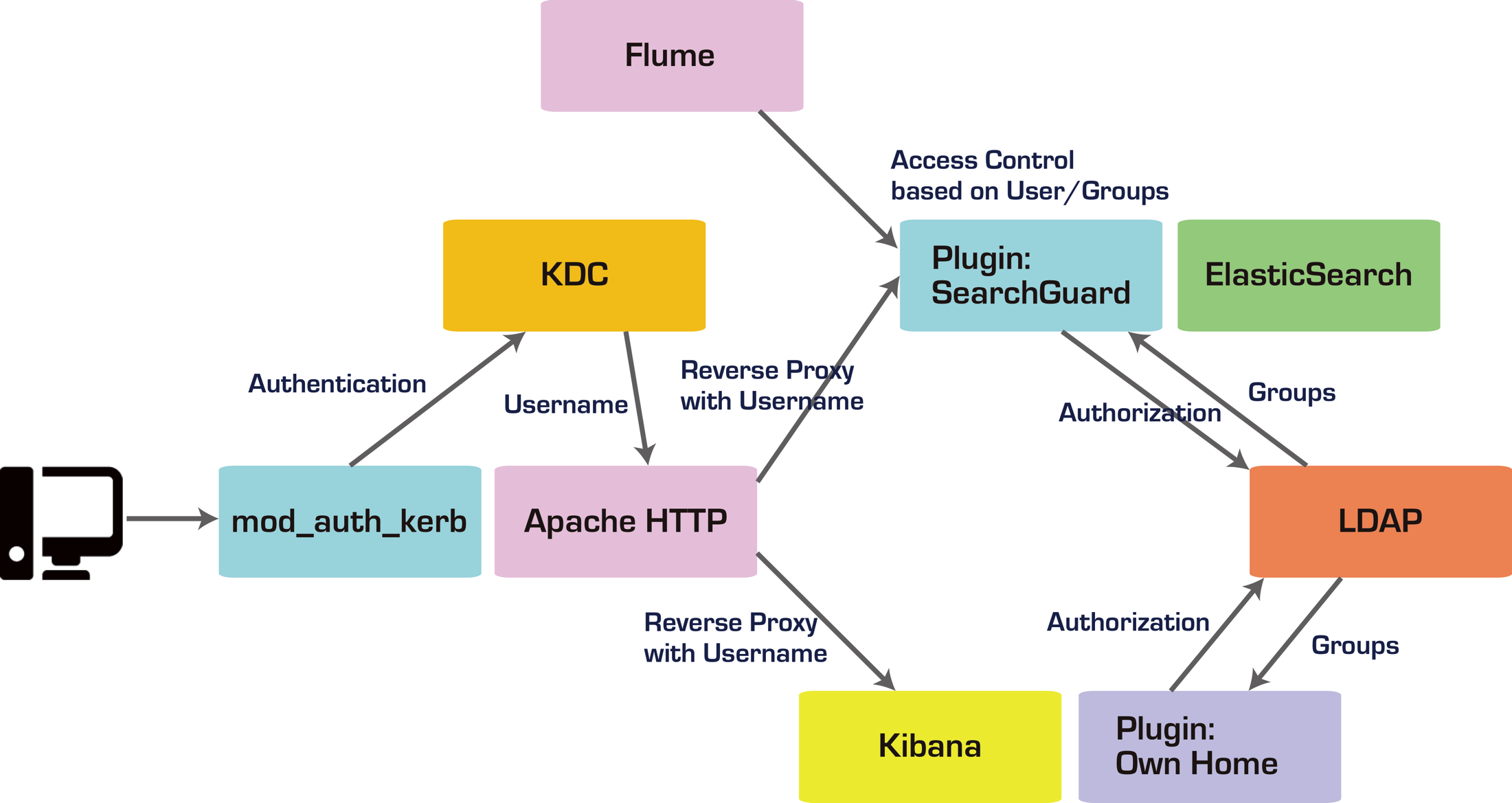 patch
patch
patch
patch
patch
Developed
18
4. Measurement of SearchGuard-ed ElasticSearch Performance by Rally
What is Rally?
Benchmarking tool for ElasticSearch
https://www.elastic.co/blog/announcing-rally-benchmarking-for-elasticsearch
https://github.com/elastic/rally
Measures indexing throughput, query latencies
Provides a few default scenarios and user can define customized one
19
Test Scenario
Used Rally default scenario named “geonames”
Uses geographical dataset
Data source: http://www.geonames.org/
Indexes 8.6M documents (total 2.8GB) and 5000 docs per bulk request against ElasticSearch
Compared performance between normal ElasticSearch and SearchGuard-ed ElasticSearch
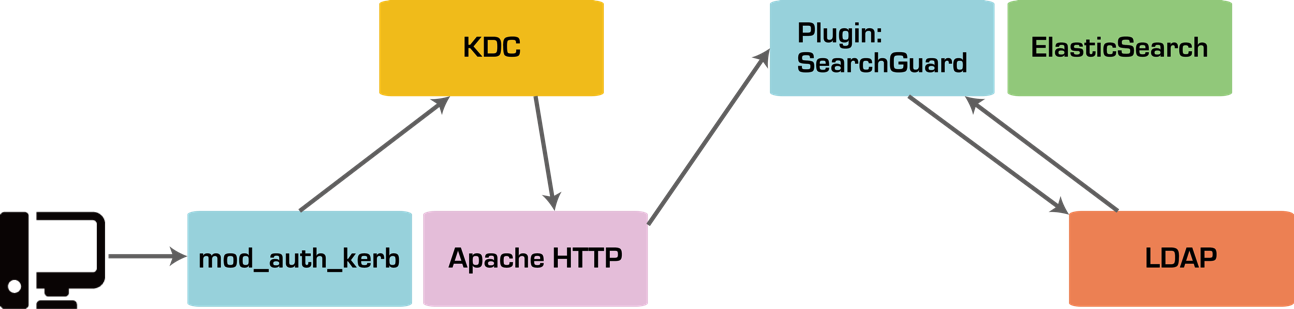 vs
Rally
Rally
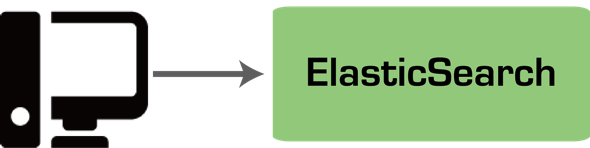 20
Test Environment
ElasticSearch Rally 0.3.1
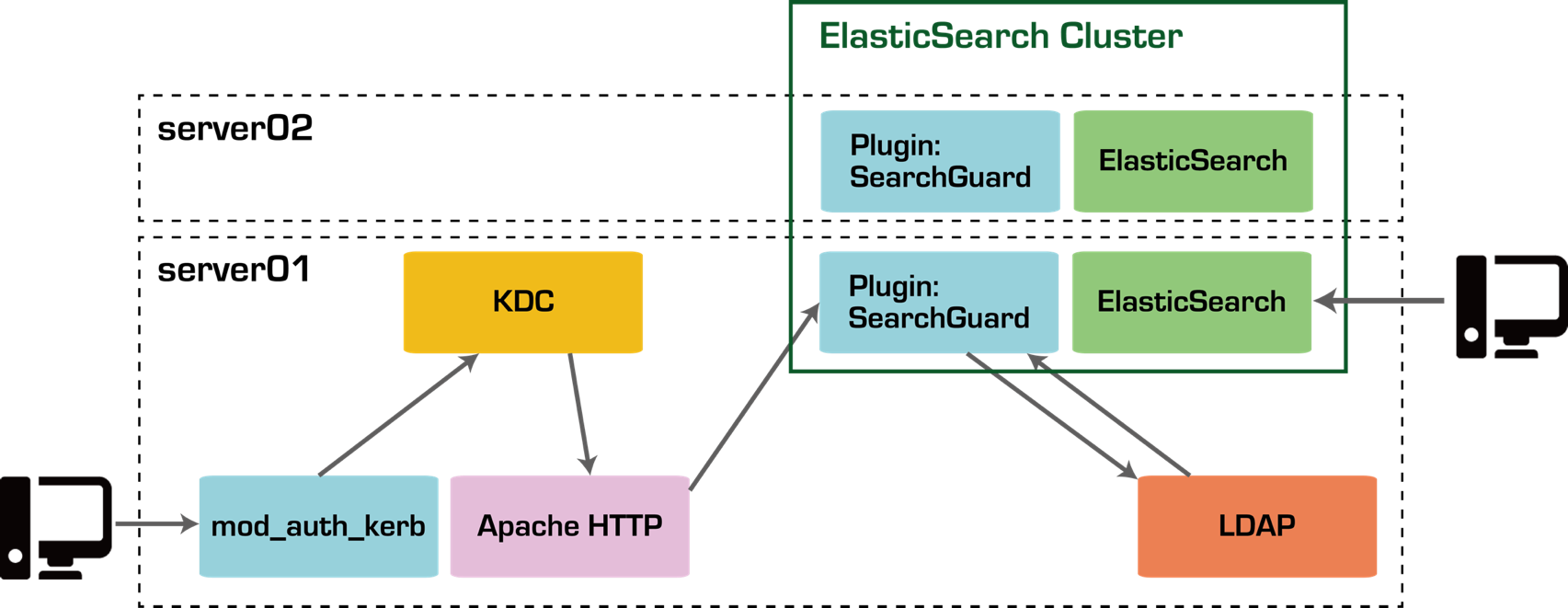 Normal ElasticSearch
SearchGuard-ed ElasticSearch
21
Results
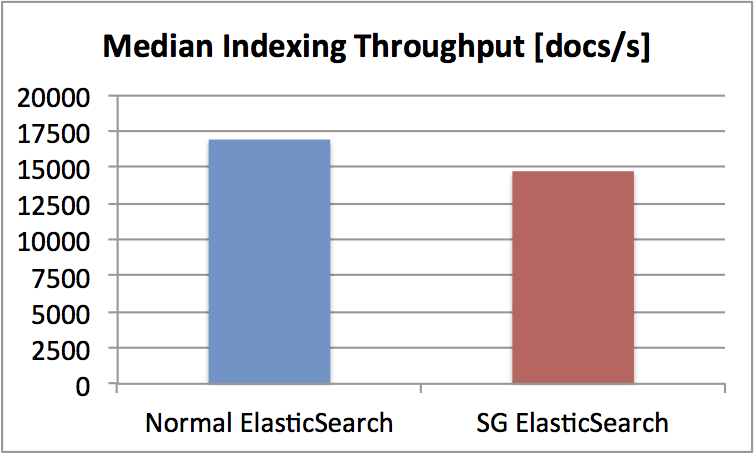 Document indexing throughput
Query latencies
Term matching query
Phrase matching query
“Group by” query
13% degradation
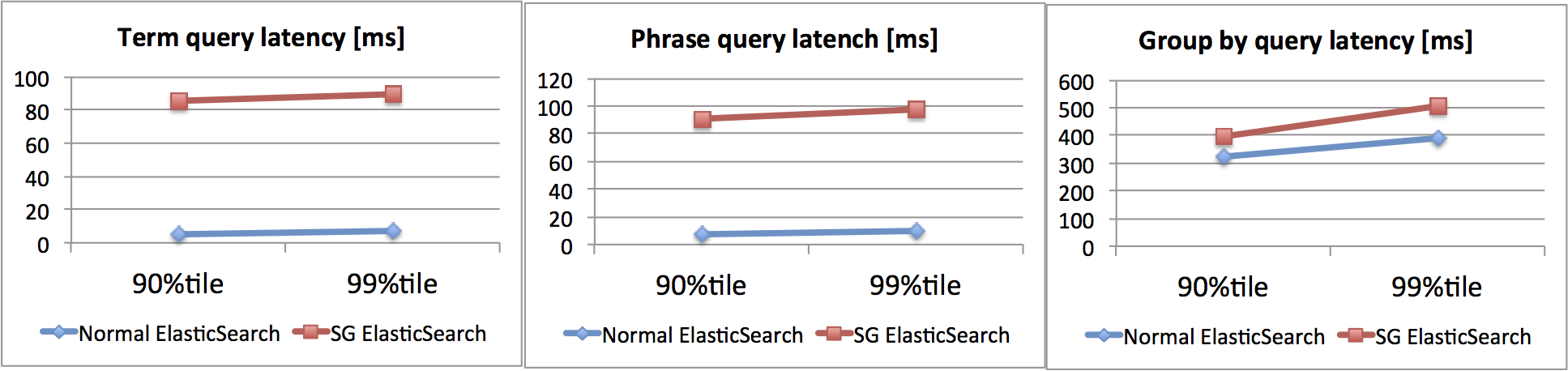 82ms
87ms
116ms
99%tile: 99% queries completed in under a given latency
Overhead of each query can be estimated as 80〜120ms by 90% and 99% of queries completion lines.
Kerberos authentication, Reverse proxy, LDAP lookup, Search Guard access control
22
Summary
In multi-user environment, user/group based access restriction and dashboard separation are necessary for secure use of Kibana and ElasticSearch.
We provided alternative solution based on the CERN cloud team’s one.
Kerberos 5 authentication integration
Kibana plugin separates Kibana dashboards based on user/group
SearchGuard enables access control on ElasticSearch and patches for SearchGuard enabling flexible access control have been merged to the upstream
We measured performance of SearchGuard-ed ElasticSearch and compared to the normal one:
Overhead of indexing throughput: 13%
Estimated overhead of each query: 80〜120ms
23